Організація облікового процесу
В лекції 3 будуть розглянуті наступні питання:
1. Вибір форми ведення бухгалтерського обліку
2. Порядок розробки робочого плану рахунків.
1. Вибір форми ведення бухгалтерського обліку
Однією зі складових технічного напряму організації бухгалтерського обліку є вибір форми його ведення.
Відповідно до чинного законодавства підприємство самостійно визначає форму ведення бухгалтерського обліку, яка повинна передбачатися у Положенні про облікову політику.
Під формою ведення бухгалтерського обліку розуміють сукупність облікових регістрів, які використовуються у певній послідовності та взаємодії для ведення обліку.
Форми ведення бухгалтерського обліку розрізняються за наступними ознаками:
кількістю облікових регістрів, які застосовуються, їх призначенням, змістом, формою і зовнішнім виглядом;
послідовністю записів в облікових регістрах;
зв’язком регістрів хронологічного та систематичного, синтетичного й аналітичного обліку.
Не слід плутати облікові регістри з первинними документами, оскільки в облікових регістрах відображаються інформаційні дані з первинних документів. Обліковими регістрами можуть бути книги, журнали, відомості, картки, окремі листи, машинограми та ін.
Відповідальність за правильність записів в облікових регістрах покладається на осіб, які їх склали та підписали.
Будь-яка з форм ведення бухгалтерського обліку повинна відповідати ряду вимог:
забезпечувати повноту та реальність відображення в облікових регістрах кругообороту засобів;
бути економною, тобто витрати на ведення бухгалтерського обліку із застосуванням певної форми ведення обліку не повинні бути значними;
групування записів в облікових регістрах повинно забезпечувати одержання всіх показників, передбачених формами звітності, тобто уникнення здійснення додаткових вибірок або звертання безпосередньо до первинних документів;
забезпечувати поєднання синтетичного та аналітичного обліку;
забезпечувати проведення економічного аналізу господарської діяльності підприємства.
Залежно від носіїв облікових регістрів розрізняють два класи форм ведення бухгалтерського обліку: паперові та комп’ютерну.
До паперових форм бухгалтерського обліку належать:
меморіально-ордерна;
журнально-ордерна;
журнальна;
форми ведення бухгалтерського обліку, які застосовуються суб’єктами малого підприємництва.
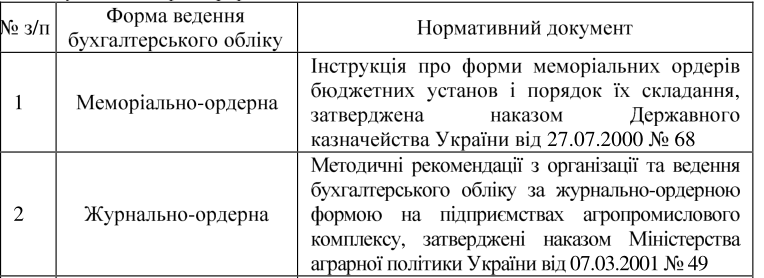 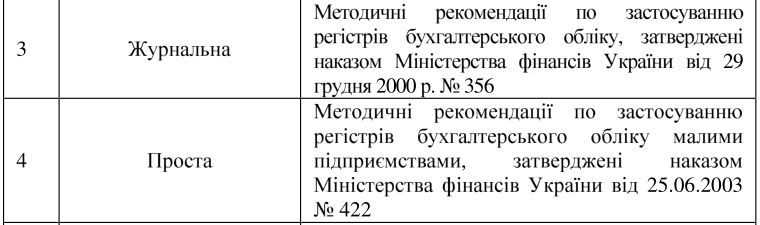 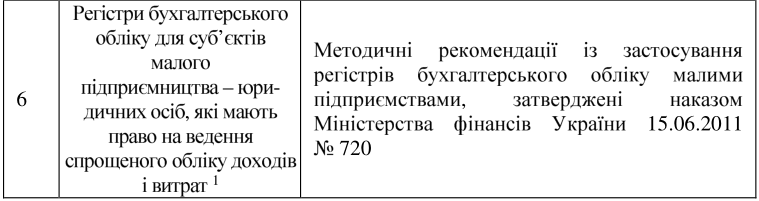 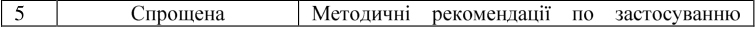 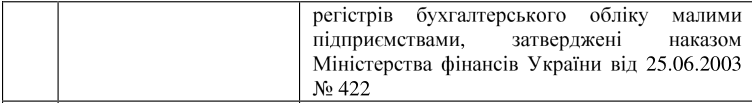 Меморіальний ордер може виписуватися як на один, так і на декілька, які групуються за певними ознаками, наприклад, з кредиту одного рахунка одночасно у дебет декількох рахунків або, навпаки, у дебет одного рахунка з кредиту декількох рахунків.
Меморіальний ордер N 1 Накопичувальна відомість за касовими операціями Застосовується при обробці звітів касирів з метою систематизації оборотів у касі за поточний місяць. 

Кожен звіт касира заноситься до накопичувальної відомості за відповідними кореспондентськими субрахунками одним рядком.
Якщо бюджетна установа здійснює касові операції в національній та іноземній валюті, то меморіальні ордери - накопичувальні відомості за касовими операціями складаються окремо для кожного виду валюти та нумеруються відповідно N 1-1, 1-2 та ін.
Меморіальний ордер N 2 Накопичувальна відомість руху грошових коштів загального  фонду в органах Державного казначейства України (установах банків)
Меморіальний ордер N 3 Накопичувальна відомість руху грошових коштів спеціального фонду в органах Державного казначейства України (установах банків) Використовується для відображення в обліку операцій з надходження на рахунок установи доходів та здійснення касових  видатків спеціального фонду, тобто вибірки з надходження та витрачання коштів зі спеціальних реєстраційних (поточних) рахунків в органах Державного казначейства України (установах банків).
Використовується для відображення в обліку операцій з надходження на рахунок установи асигнувань та здійснення касових видатків загального фонду, тобто вибірки з надходження та витрачання коштів з реєстраційних (особових) рахунків в органах Державного казначейства України (поточних рахунків - в установах банків).
Меморіальний ордер N 4 Накопичувальна відомість за розрахунками з іншими дебіторами У накопичувальній відомості ведеться облік розрахунків з різними підприємствами, установами та організаціями, які є дебіторами бюджетної установи.
Меморіальний ордер N 5 Зведення розрахункових відомостей із заробітної плати та стипендій В установах, де виписується декілька розрахунково-платіжних відомостей, за підсумками цих відомостей складається зведення, яке і є меморіальним ордером із заробітної плати та стипендій.
Меморіальний ордер N 6 Накопичувальна відомість за розрахунками з іншими кредиторами  У накопичувальній відомості ведеться облік розрахунків з різними підприємствами, установами та організаціями, які є кредиторами бюджетної установи.
Меморіальний ордер N 7 Накопичувальна відомість за розрахунками в порядку планових платежів У накопичувальній відомості ведеться облік розрахунків за продукти харчування, медикаменти та перев'язувальні засоби, що здійснюються в порядку планових платежів.
Меморіальний ордер N 8 Накопичувальна відомість за розрахунками з підзвітними особами У накопичувальній відомості ведеться облік розрахунків з підзвітними особами в розрізі кодів економічної класифікації видатків.
Меморіальний ордер N 9 Накопичувальна відомість про вибуття та переміщення необоротних активів Використовується для обліку вибуття та переміщення до інших установ, організацій та матеріально відповідальних осіб матеріальних цінностей, що відносяться до необоротних активів.
Меморіальний ордер N 10 Накопичувальна відомість про вибуття та переміщення малоцінних та швидкозношуваних предметів Використовується для обліку вибуття та переміщення до інших установ, організацій та матеріально відповідальних осіб малоцінних та швидкозношуваних предметів.
Меморіальний ордер N 11 Зведення накопичувальних відомостей про надходження продуктів харчування 

Меморіальний ордер N 12 Зведення накопичувальних відомостей про витрачання продуктів харчування

Меморіальний ордер N 13 Накопичувальна відомість витрачання матеріалів
Меморіальний ордер N 14 Накопичувальна відомість нарахування доходів спеціального фонду бюджетних установ

Меморіальний ордер N 15 Зведення відомостей за розрахунками з батьками на утримання дітей

МЕМОРІАЛЬНИЙ ОРДЕР N 16 Накопичувальна відомість позабалансового обліку
Книга "Журнал-головна" призначена для реєстрації всіх меморіальних ордерів установи. 
Облік у книзі "Журнал-головна", як правило, ведеться за субрахунками (тобто рахунками другого порядку). 

В окремих бюджетних установах та централізованих бухгалтеріях за рішенням головного бухгалтера облік може вестись за рахунками третього, четвертого та ін. порядку.
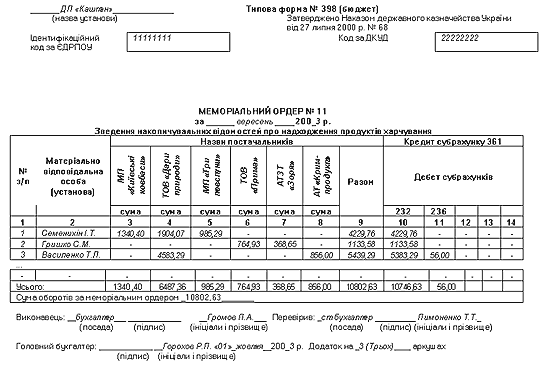 Схема меморіально-ордерної форми ведення бухгалтерського обліку
ЖУРНАЛЬНА ФОРМА ВЕДЕННЯ ОБЛІКУ
Журнал 1. Облік грошових коштів та грошових документів 
Журнал 2. Облік довгострокових та короткострокових позик 
Журнал 3. Облік розрахунків, довгострокових та поточних зобов'язань 
Журнал 4. Облік необоротних активів та фінансових інвестицій 
Журнал 5. Облік витрат 
Журнал 6. Облік доходів і результатів діяльності 
Журнал 7. Облік власного капіталу та забезпечення зобов'язань
Журнальна форма ведення бухгалтерського обліку
ЖУРНАЛЬНО-ОРДЕРНА ФОРМА ВЕДЕННЯ ОБЛІКУ
регістри обліку для сільськогосподарських підприємств.
Основними регістрами бухгалтерського обліку є журнали-ордери, які побудовані за кредитовою ознакою, та відомості, де відображають дебетові обороти. Записи в цих регістрах здійснюють на підставі первинних документів із зазначенням кореспондуючих рахунків. Синтетичний та аналітичний облік здійснюється в журналах-ордерах і відомостях.
В кінці місяця підсумкові дані кредитових оборотів сільськогосподарського підприємства з журналів-ордерів переносять в Головну книгу.

Дебетові обороти відповідного синтетичного рахунку підраховують після закінчення реєстрації записів в Головній книзі.
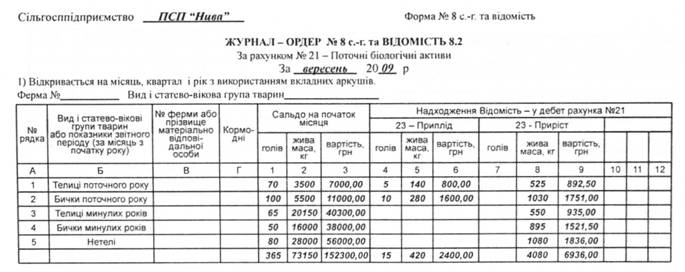 Схема журнально-ордерної форми ведення обліку
Проста форма бухгалтерського обліку застосовується малими підприємствами з незначним документооборотом (кількістю господарських операцій), що здійснюють діяльність з виконання нематеріаломістких робіт і послуг. 

В Журналі обліку господарських операцій записи здійснюються на підставі первинних та зведених облікових документів, відомостей нарахування заробітної плати і амортизації тощо з відображенням суми операції  на рахунках бухгалтерського обліку.
Проста форма ведення бухгалтерського обліку
Журнал обліку господарських операцій
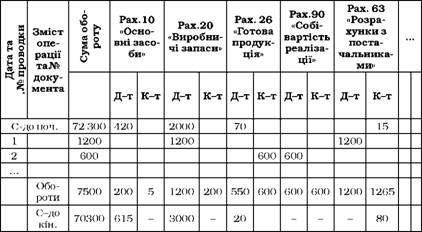 Спрощена форма бухгалтерського обліку передбачає узагальнення інформації про господарські операції у таких регістрах бухгалтерського обліку:
Відомість 1-м
Розділ 1. Облік готівки і грошових коштів
Розділ 2. Облік грошових коштів та їх еквівалентів
Відомість 2-м Облік запасів
Відомість 3-м
Розділ 1. Облік  розрахунків з дебіторами і кредиторами ,за податками і платежами, довгострокових зобов’язань і доходів майбутніх періодів
Розділ 2. Облік розрахунків з оплати праці
Відомість 4-м
Розділ 1. Облік  необоротних активів та амортизації
Розділ 2. Облік капітальних і фінансових інвестицій та інших необоротних активів
Відомість 5-м
Розділ 1. Облік витрат
Розділ 2. Облік витрат на виробництво
Розділ 3. Облік  доходів і фінансових результатів
Розділ 4. Облік власного капіталу, витрат майбутніх періодів, забезпечень майбутніх витрат і платежів
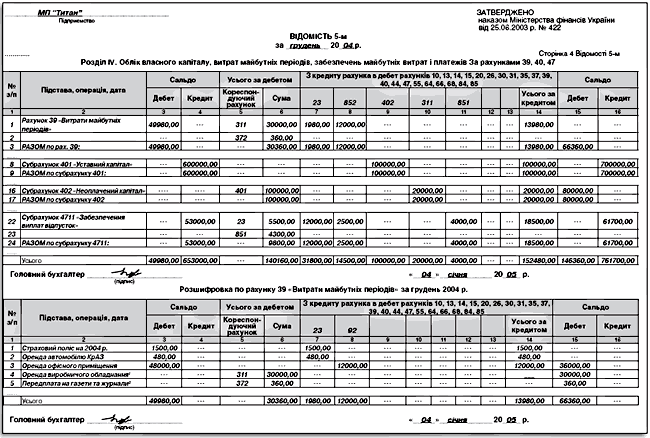 БЕЗІМЕННА ФОРМА ВЕДЕННЯ ОБЛІКУ

Мале підприємство - юридична особа, яка має право ведення спрощеного обліку доходів і витрат, зокрема відповідає критеріям, визначеним пунктом 154.6 статті 154 розділу III Податкового кодексу України, та не зареєстроване платником податку на додану вартість
Систематизація господарських операцій малих підприємств здійснюється в таких журналах обліку господарських операцій (далі - Журнали):
Журнал 1-мс;
Журнал 2-мс;
Журнал 3-мс;
Журнал 4-мс.
Інформація про господарські операції з Журналів 1-мс і 2-мс використовується для складання Балансу (форма N 1-мс), а з Журналів 3-мс і 4-мс - Звіту про фінансові результати (форма N 2-мс) Спрощеного фінансового звіту.
Журнал 1-мс
Журнал 2-мс
Журнал 3-мс
Журнал 4-мс
За потреби, зокрема у разі значного обсягу господарських операцій, додатково можуть застосовуватися такі відомості обліку господарських операцій (далі - Відомість):
Відомість 1.1-мс обліку необоротних активів;
Відомість 1.2-мс обліку нарахування амортизації;
Відомість 2.1-мс обліку розрахунків з постачальниками, іншими кредиторами та бюджетом;
Відомість 2.2-мс обліку розрахунків з працівниками;
Відомість 4.1-мс обліку витрат на ремонт та поліпшення основних засобів.
У разі потреби можуть використовуватися додаткові регістри (виготовлені самостійно) для узагальнення інформації про господарські операції щодо окремих активів, зобов'язань, капіталу, доходів та витрат, підсумкові дані з яких переносяться до відповідних граф Журналів.
Відомість 1.1-мс обліку необоротних активів
Відомість 1.2-мс обліку нарахування амортизації
Відомість 2.1-мс обліку розрахунків з постачальниками, іншими кредиторами та бюджетом
Відомість 2.2-мс обліку розрахунків з працівниками
Відомість 4.1-мс обліку витрат на ремонт та поліпшення основних засобів
Журнали господарських операцій, які використовують малі підприємства розкривають наступну інформацію:
Журнал 1-мс – узагальнена інформація про господарські операції щодо активів;
Журнал 2-мс - узагальнена інформація про господарські операції щодо капіталу і зобов'язань;
Журнал 3-мс - узагальнена інформація про доходи від усіх видів діяльності підприємства, а також від надзвичайних подій;
Журнал 4-мс - узагальнена інформація про собівартість реалізованої продукції (товарів, робіт, послуг), інші витрати, а також про фінансовий результат.
Недоліком комп’ютерної форми ведення обліку може бути висока вартість програмного та технічного забезпечення.
2. Порядок розробки робочого плану рахунків
Одним із важливих нормативних документів, завдяки якому забезпечується ведення бухгалтерського обліку, є план рахунків, тобто їх систематизований перелік.
Нормативне регулювання переліку рахунків бухгалтерського обліку, якими можуть користуватися підприємства, організації, установи
План рахунків бухгалтерського обліку активів, капіталу, зобов'язань і господарських операцій підприємств і організацій, затверджений наказом Міністерства фінансів України від 30.11.1999 р. № 291
Підприємства і організації, крім банківських та бюджетних установ
План рахункiв бухгалтерського облiку активiв, капiталу, зобов'язань i господарських операцiй суб'єктiв малого підприємництва, затверджений наказом Мiнiстерства фiнансiв України 19.04.2001 р. № 186
Суб’єкти малого підприємництва
План рахунків бухгалтерського обліку в державному секторі, затверджений наказом Міністерства фінансів України 31.12.2013 р. № 1203
Суб’єкти державного сектора
План рахунків бухгалтерського обліку банків України, затверджений Постановою Правління Національного банку України 17.06.2004 р. № 280
Банківські установи
Підприємство не зобов’язано використовувати всі рахунки, наведені в Плані рахунків, а вибирає лише ті з них, які дійсно необхідні, формуючи, відповідно, робочий план рахунків.

Робочий план рахунків є переліком рахунків першого, субрахунків другого порядку, аналітичних рахунків третього і подальшого порядку, що використовуються на підприємстві.
Робочий план рахунків дозволяє створити таку систему обліку, яка б забезпечувала підприємству потрібні деталі облікової роботи і можливість формування будь-якої звітності з мінімальною трудомісткістю для контролю, аналізу та управлінських потреб підприємства.

Робочий план рахунків є одним з елементів облікової політики підприємства і затверджується керівником підприємства як додаток до Положення про облікову політику.
У жодному законодавчому акті не прописано, яким саме документом затверджувати робочий план рахунків. На вибір підприємства є два варіанти: 
1) оформити як додаток до Положення про облікову політику; 
2) затвердити окремим наказом керівника, в такому випадку це має бути вказано в обліковій політиці.
Перед формуванням робочого плану рахунків, слід з’ясувати, який нормативно-правовий акт поширюється на підприємство. 

При розробці робочого плану рахунків обов’язково потрібно враховувати рекомендації плану рахунків бухгалтерського обліку, інструкції з його застосування, а також вимоги чинних П(С)БО.
Підходи до формування робочого плану рахунків визначаються розмірами підприємства, рівнем автоматизації, станом обліку, компетентністю бухгалтерських кадрів, ступенем розвиненості управлінського обліку. Причому особливе значення має поєднання цих параметрів.
Серед основних завдань, пов’язаних з розробкою робочого плану рахунків, виділимо наступні:
– підготовка та затвердження Положення про організацію бухгалтерського обліку та облікову політику, частиною якої є робочий план рахунків;
– виділення розрізів аналітичних рахунків, з’ясувавши у керівництва підприємства, які конкретно розрізи інформації їх цікавлять;
– розробка типової кореспонденції субрахунків щодо видів діяльності, якими займається господарюючий суб’єкт;
– перегляд форм облікових регістрів, до яких переноситься інформація з рахунків бухгалтерського обліку;
− затвердження форм внутрішньої звітності в частині показників, що формуються на підставі рахунків бухгалтерського обліку.
Кожен господарюючий суб’єкт, виходячи зі своїх потреб, повинен розробляти власний робочий план рахунків, який відображає специфіку галузі та виду діяльності, визначає обраний варіант обліку щодо більшості облікових об’єктів, розрізи аналітичних рахунків і склад регістрів бухгалтерського обліку підприємства тощо.
Раціональна кількість синтетичних рахунків визначається двома моментами: економічним змістом реального процесу діяльності підприємств і вимогою зручності використання робочого плану рахунків. Розширювати робочий План рахунків доводиться за відсутності рахунків, які необхідні для відбиття якогось специфічного виду діяльності. Не варто відкривати занадто багато субрахунків. Зазвичай достатньо п’ять-вісім. З їх допомогою можна розкривати більше 90 % статей, а решта відносити до категорії інших.
При розробці робочого плану рахунків підприємство має пропрацювати ступінь деталізації обліку, тобто розрізи аналітичного обліку, максимально пристосувавши його до цілей і завдань бухгалтерського обліку. Тобто важливість побудови робочого плану рахунків полягає в тому, щоб прийняти до уваги потреби в аналітиці не тільки для всіх структурних підрозділів, а й для будь-яких цілей ведення обліку – формування фінансової звітності, підготовки інформації для управління, обчислення податків і зборів, ведення статистичного обліку тощо.
У разі використання комп’ютерної форми ведення бухгалтерського обліку підприємство має можливість закріпити у робочому плані рахунків більшу кількість розрізів аналітики, ніж при веденні обліку вручну. 
При всіх вимогах однакового відображення інформації в системі бухгалтерського обліку робочий план повинен забезпечити певний ступінь свободи, тобто варіанти, при конструюванні інформаційної системи підприємства. Для обліку специфічних операцій підприємствам надана можливість вводити за необхідності додаткові синтетичні рахунки, застосовуючи вільні коди Плану рахунків бухгалтерського обліку. Це можна реалізувати саме у робочому плані рахунків.
Варто відмітити й про зв’язок плану рахунків та облікових регістрів, які застосовують суб’єкти малого підприємства. Спрощений План рахунків можуть застосовувати, у відповідності з вимогами НП(С)БО 25 «Спрощена фінансова звітність», мікропідприємства, малі підприємства, непідприємницькі товариства, представництва іноземних суб’єктів господарської діяльності та підприємства, які ведуть спрощений бухгалтерський облік доходів та витрат відповідно до податкового законодавства (крім підприємств, які відповідно до законодавства складають фінансову звітність за міжнародними стандартами фінансової звітності).
Отже, спрощений План рахунків, носить рекомендаційний, а не обов’язковий характер. Який саме План рахунків застосовувати (спрощений чи загальний План рахунків бухгалтерського обліку активів, капіталу, зобов'язань і господарських операцій підприємств і організацій), суб’єкти малого підприємництва вирішують самостійно.
Відсутність спеціальних норм в законодавстві для обліку саме в неприбуткових організаціях породжує проблеми щодо вибору системи рахунків бухгалтерського обліку. Адже П(С)БО орієнтовані на юридичних осіб, що займаються діяльністю, на меті якої є одержання прибутку.
План рахунків бухгалтерського обліку в державному секторі передбачає поєднання механізмів відображення трансакцій трьох головних суб’єктів цього сектора: органів державної казначейської служби, бюджетних установ та державних цільових фондів.
Розробляючи робочий план рахунків, головний бухгалтер має керуватися такими принципами:
легітимності (відповідність нормативній базі бухгалтерського обліку);
повноти охоплення (суцільне охоплення операцій фінансово-господарської діяльності у їх відбитті);
аналітичності (розкриття інформації у відповідних до потреб управління межах);
зручності (логічність побудови).
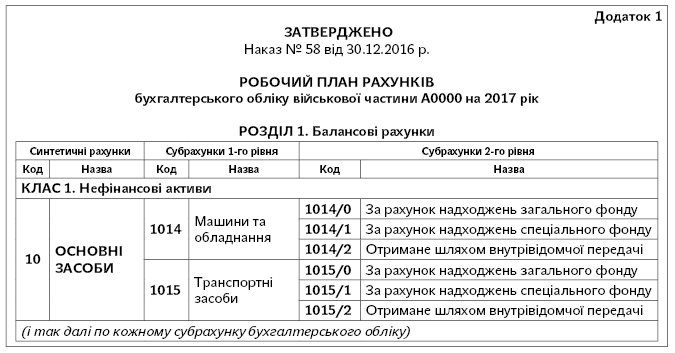 Робочий план рахунків ТОВ «Горобина» (витяг в частині витрат виробництва)
Робочий план рахунків ТОВ «Молочний рай» (витяг в частині готової продукції)
Робочий план рахунків ТОВ «ЕкоЛавка» (витяг щодо субрахунків 702 «Дохід від реалізації товарів» та 704 «Вирахування з доходу»)
Процес розробки робочого плану рахунків
Розробка робочого плану рахунків включає чотири етапи, реалізація кожного з яких передбачає проведення відповідних заходів: 
1) Підготовчий – аналіз чинного законодавства з бухгалтерського обліку. Ознайомлення з умовами діяльності, організаційною структурою, економічною політикою установи. Ознайомлення з особливостями організації бухгалтерського обліку. 
2) Організаційний - підбір осіб, відповідальних за розробку робочого плану рахунків, і визначення їх правового статусу. Визначення термінів та алгоритму розробки робочого плану рахунків. 
3) Технологічний - вибір ознак виділення рахунків. Визначення кількості рівнів узагальнення інформації та критеріїв віднесення рахунків до різних рівнів. Виділення синтетичних і аналітичних рахунків, їх ранжування. Вибір системи кодування та його здійснення. 
4) Заключний - визначення формату представлення робочого плану рахунків (документальне оформлення).
Робочий план рахунків відіграє важливу роль у структурі інформаційної системи бухгалтерського обліку підприємства. Саме ним визначаються основні методологічні рішення з ведення обліку, забезпечення однаковості відображення відповідних операцій і процесів, накопичення облікової інформації, необхідної для систематичного контролю, складання звітності та проведення економічного аналізу.